Урок литературы
5 класс
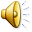 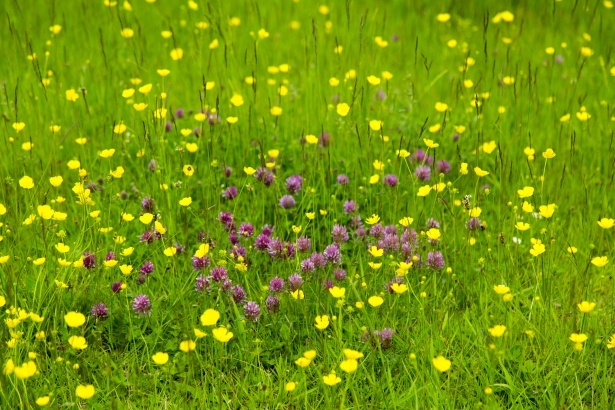 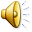 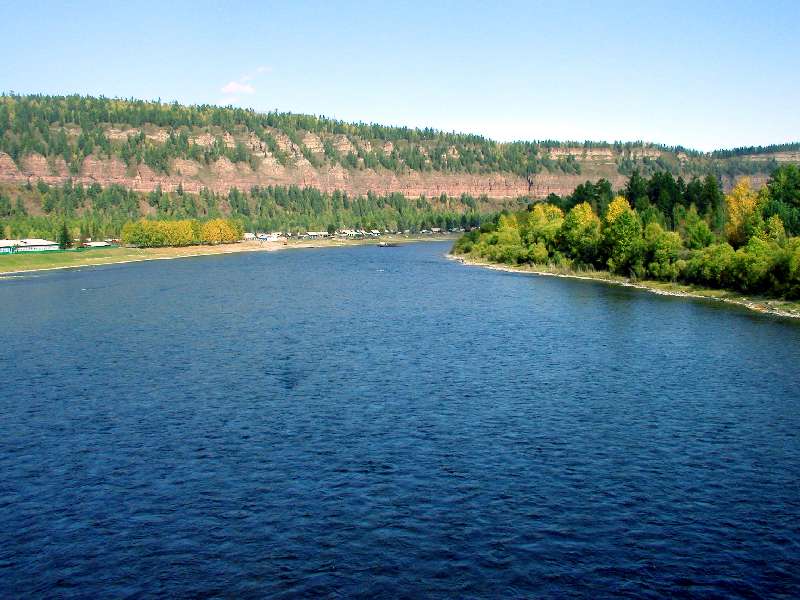 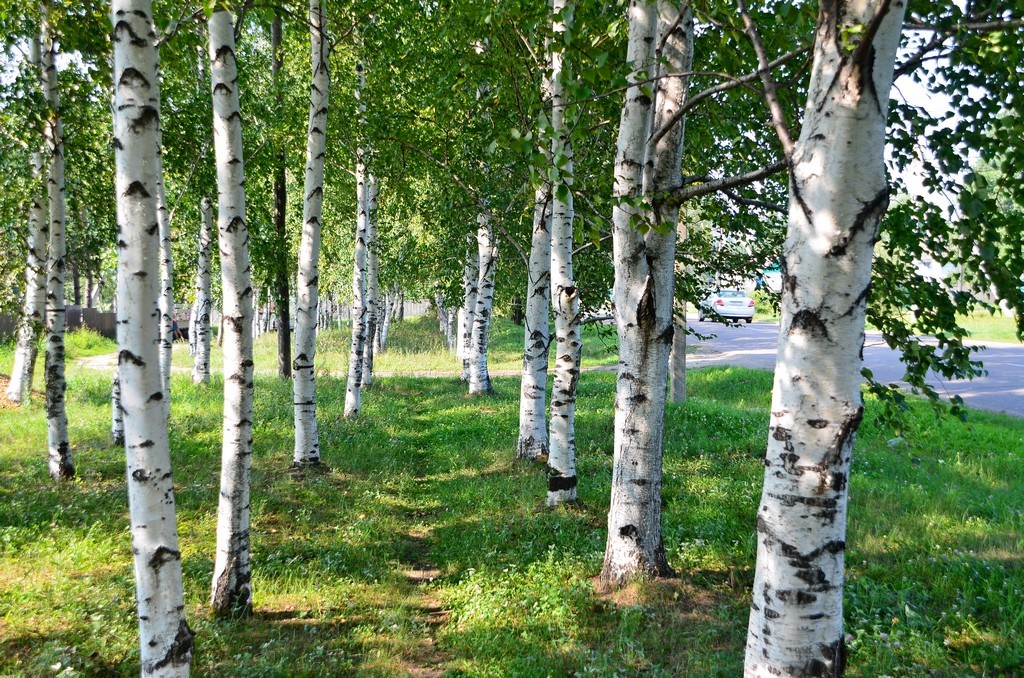 Перед ликом священной природыРодная природа глазами русских поэтов и художников XIX века
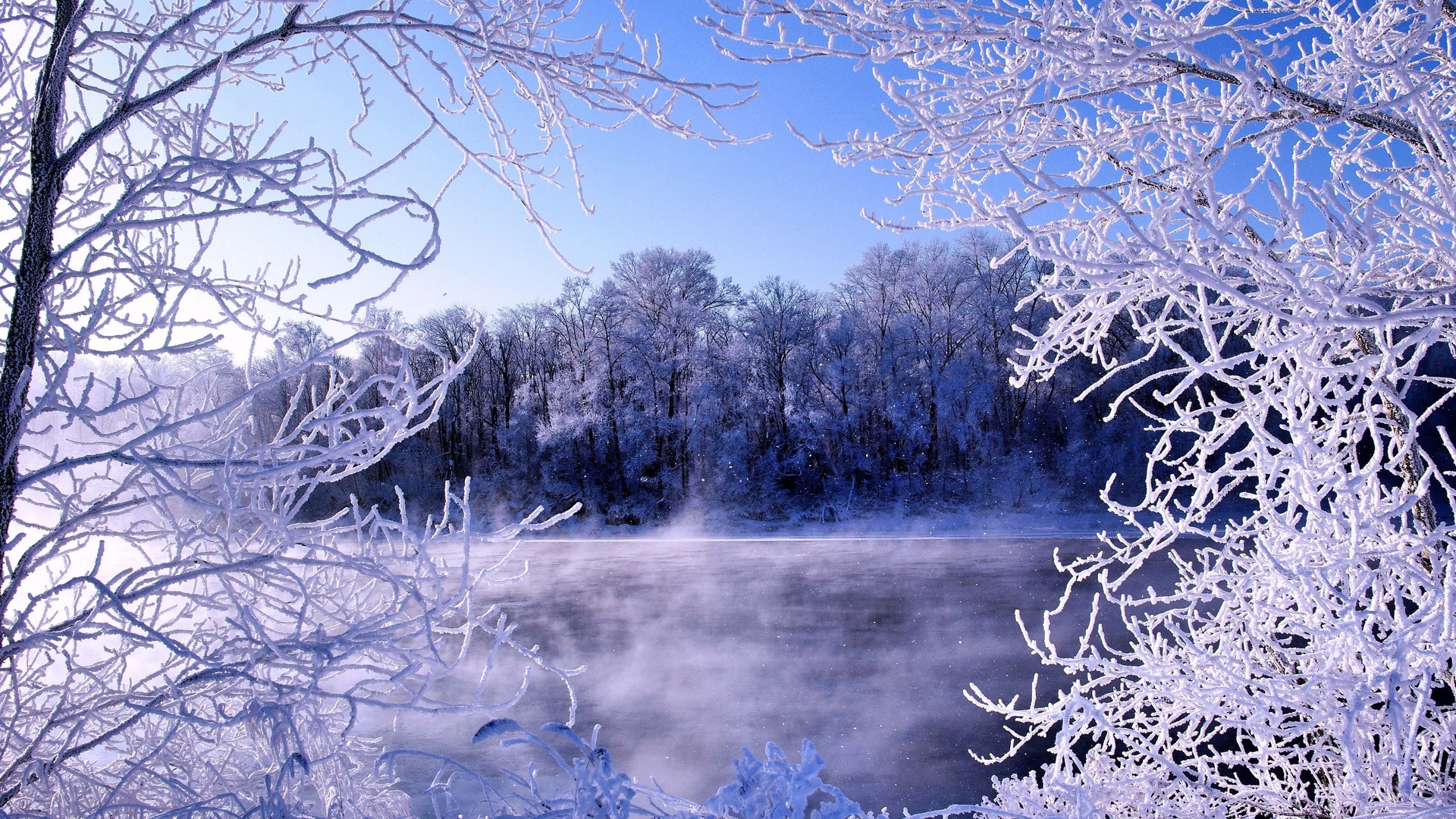 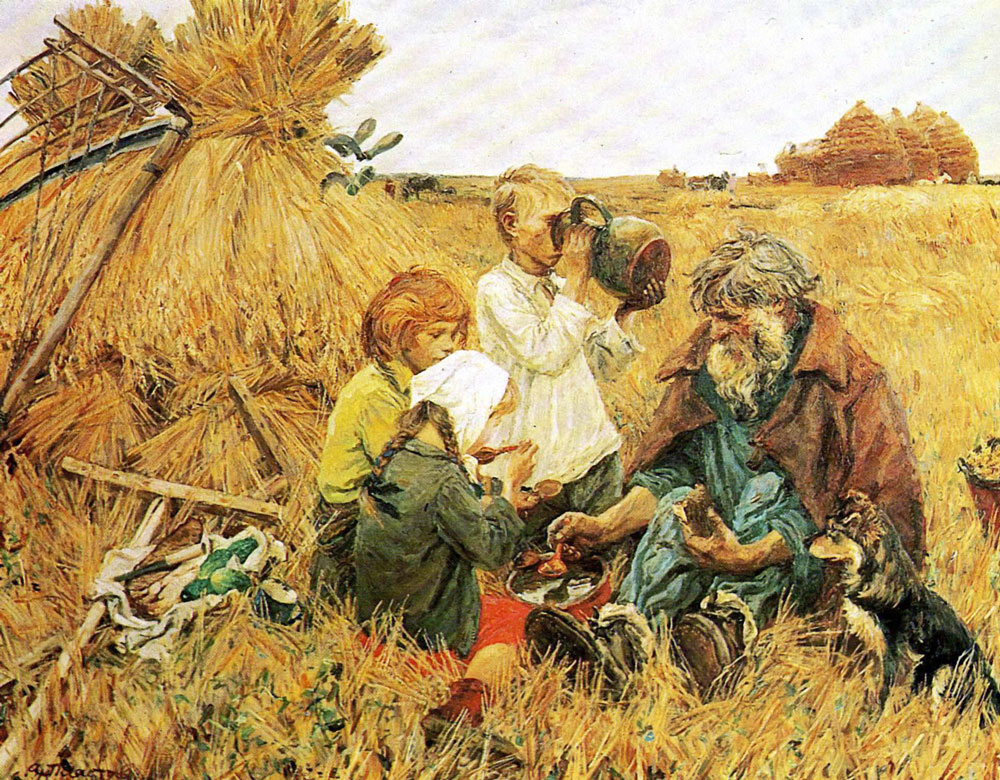 Осень
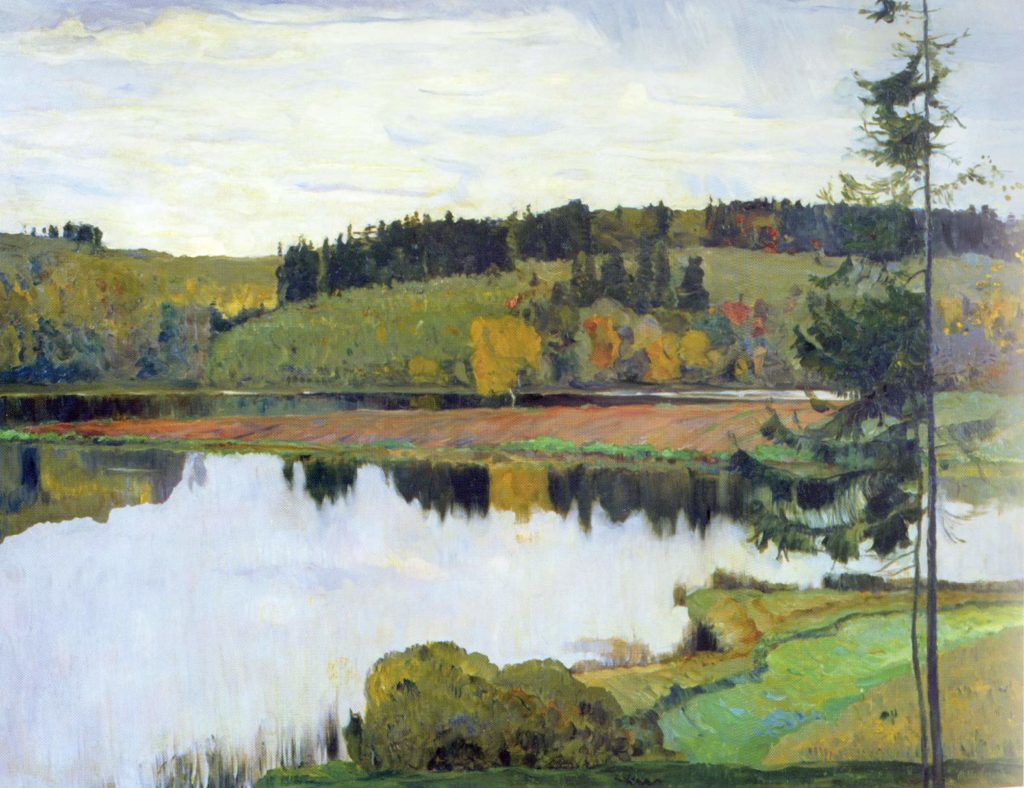 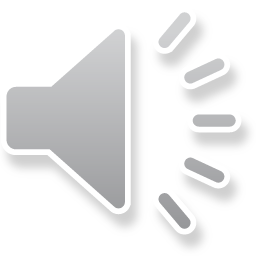 М.В.Нестеров «Осенний пейзаж»
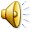 Зима
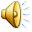 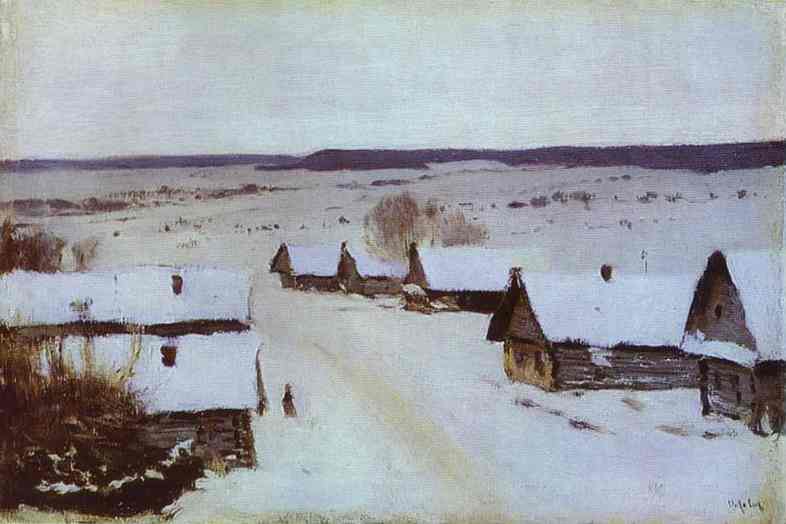 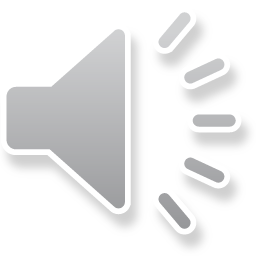 Деревня зимой. Исаак Левитан
ВЕСНА
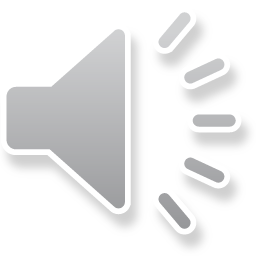 Март. Левитан
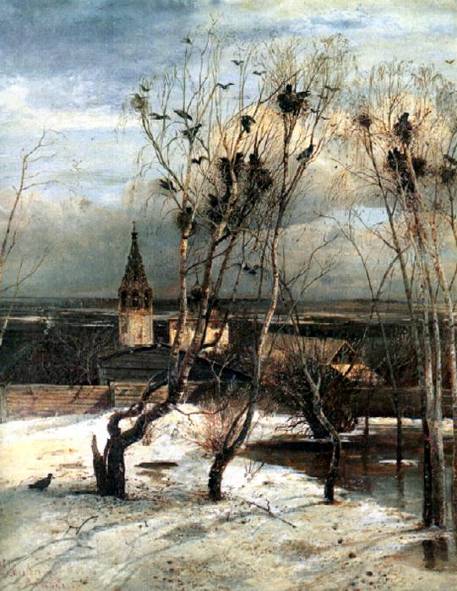 Грачи прилетели.
А.К.Саврасов
ЛЕТО
Задремали звезды золотые,Задрожало зеркало затона,Брезжит свет на заводи речныеИ румянит сетку небосклона.Улыбнулись сонные березки,Растрепали шелковые косы.Шелестят зеленые сережки,И горят серебряные росы.У плетня заросшая крапиваОбрядилась ярким перламутромИ, качаясь, шепчет шаловливо:«С добрым утром!»       
                                                 Сергей Есенин
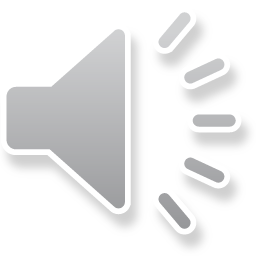 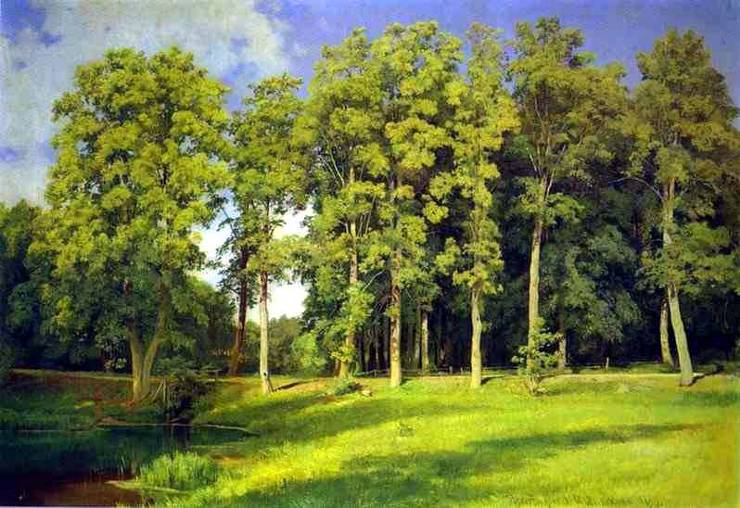 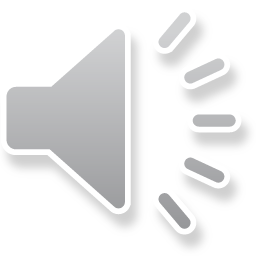 Пруд в роще. Преображенское. И.И. Шишкин
А бывает в природе такая пора – 
Ветер стихнет, но листья трепещут, 
Солнце сядет, в полнеба чернеет гора, 
Но лучи отсеченные блещут. 
Приоткрой мне, природа, секреты свои, 
Чтоб потом, без меня - хоть вначале – 
От меня отсеченные песни мои 
Шелестели б, светили, звучали
                                                  Мустай Карим.
В пестрых красивых башкирских коврах,
В девственных горных воздушных лесах,
Под золотистого солнца лучами,
Липы душистые пленяют цветами,
Трудятся пчелы башкирского меда,
Свойства целебные дарит природа.
Мягкие травы, в летнее время,
Лугов сенокосных молочное бремя.
Духом священна гора Иремель,
Стремительна Уфа, полноводен Инзер.
Лентой голубой украшает Агидель,
Башкортостан, любимый край,
Песней Отчизну возносит курай:
- Башкортостан жизнерадостный выше взлетай,
Людям звездой путеводной сияй!
                                                                                         Рустам Гафуров
Домашнее задание: 
1.сделать иллюстрацию к любимому стихотворению о природе;
2.написать сочинение-миниатюру на тему: «Запахи и звуки времен года» (выбрать любимое время года)
ЗАКРАСЬТЕ ЧАСТЬ КРУГА
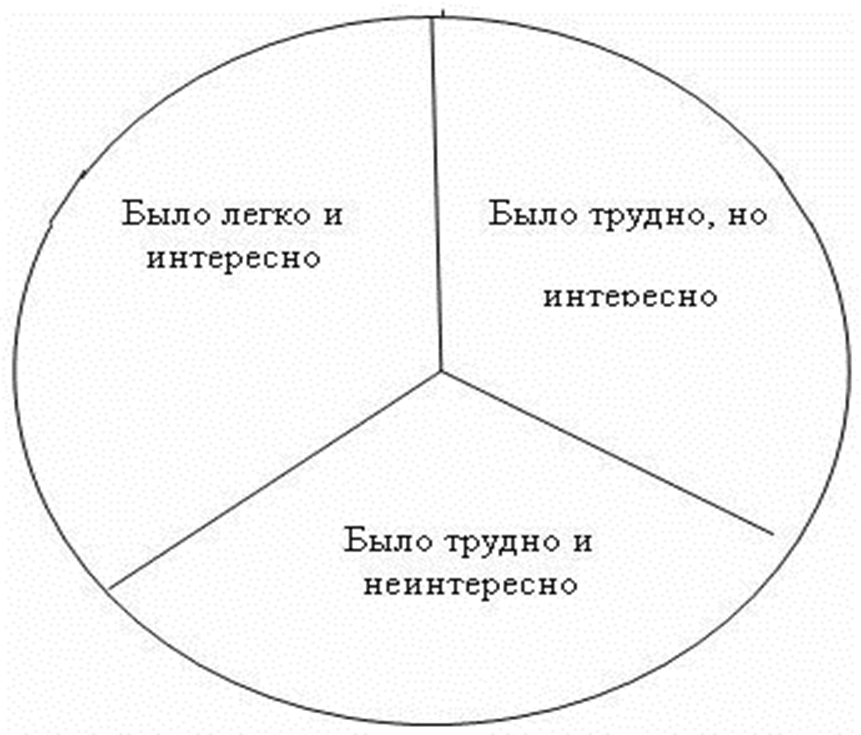 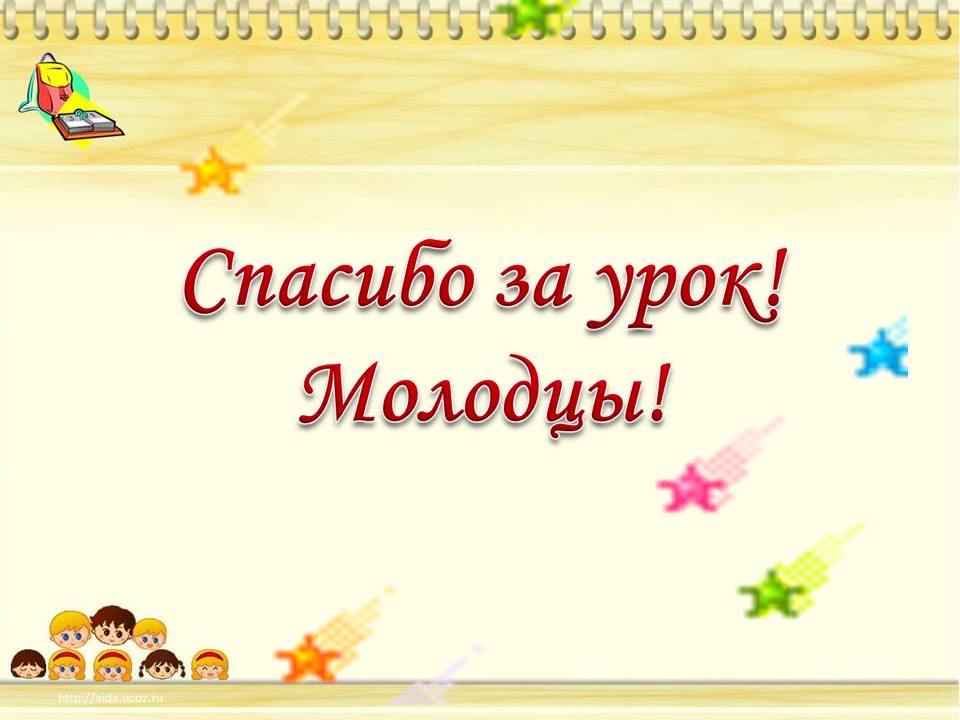